جامعة ديالى كلية التربية للعلوم الانسانية \ قسم اللغة الانكليزيةم.د. زينب سعد محمد المرحلة الاولى المادة التلفظ
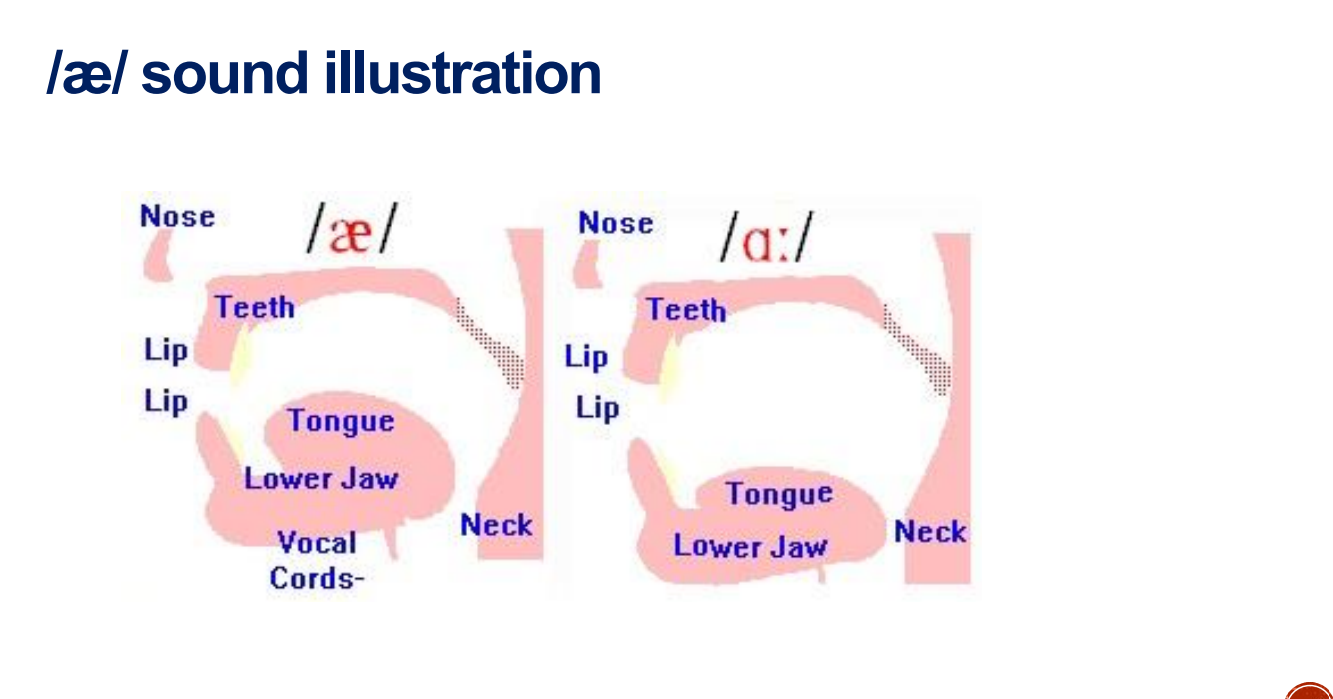 Examples
Far /fɑː/car /kɑː/star /stɑː/bar /bɑː/jar /dʒɑː/cigar /sɪɡɑː/radar/reɪdɑː/repertoire /rep.ə.twɑː/tar/tɑː/spar	/spɑː/
after /’ɑːftə/
last /lɑːst/
ask /ɑːsk/
start /stɑːt/
part /pɑːt/
large /lɑːdʒ/
party /ˈpɑːti/
art /ɑːt/
arm /ɑːm/
answer /ˈɑːnsə/
argue /ˈɑːgjuː/
father /ˈfɑːðə/
market /ˈmɑːkɪt/
class /klɑːs/
laugh/laːf/
Heart/hɑːt/ 
Card /kɑːd/
market /ˈmɑːkɪt/
class /klɑːs/
hard /hɑːd/
Harbour /hɑːbər/
marvel/mɑːvəl/
/uː/ back, close, rounded, long vowel.
/ʊ/back, half close, rounded, short vowel.
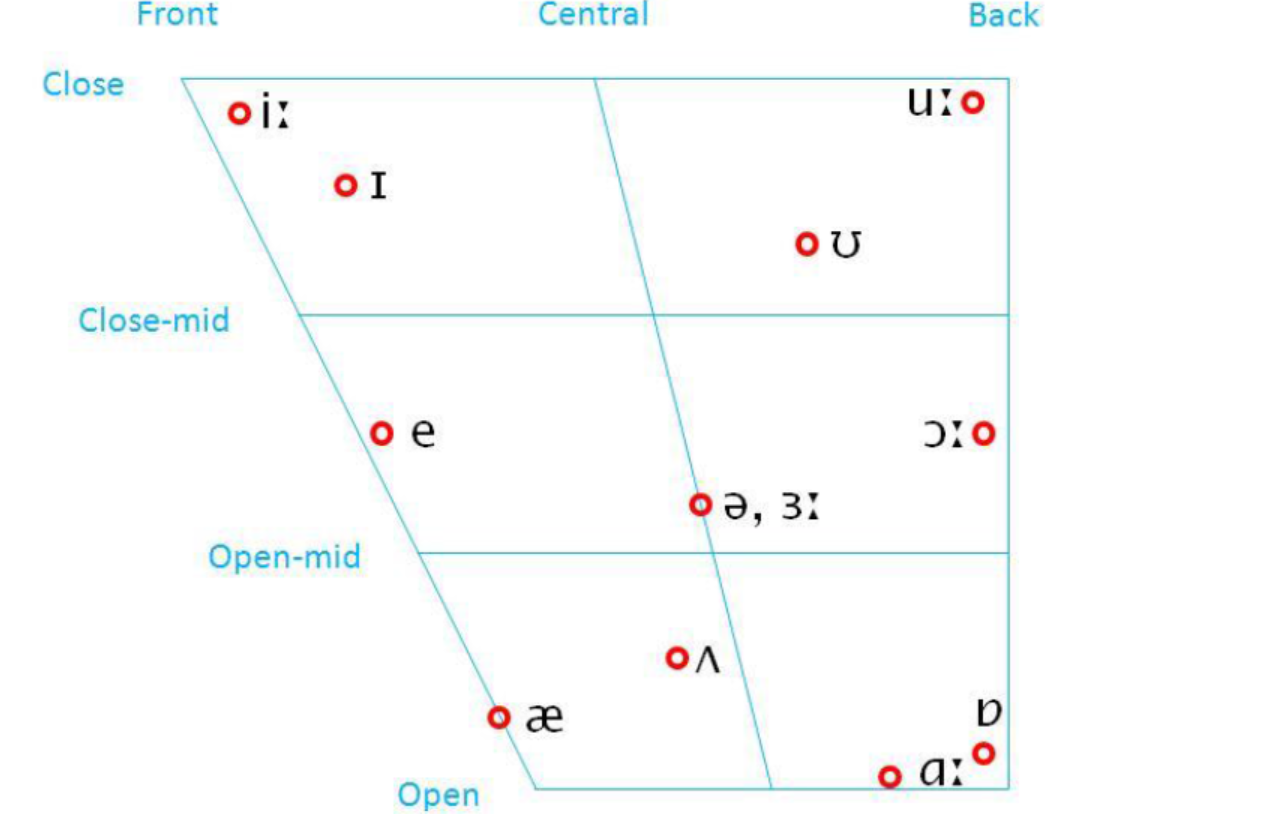 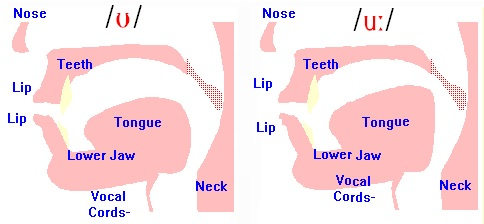 Examples
boot /buːt/
Choose /tʃuːz/
Group /ɡruːp/
Tomb /tuːm/
Move /muːv/
Lose /luːz/
School /skuːl/
Stool /stu:l/
Tool /tu:l/
you /juː/too /tuː/to /tuː/Shoe /ʃuː/blue bluː/Crew /kruː/Through /θruː/screw /skruː/

Chew /tʃuː/who /hu:/
Oodles /ˈuː.dəlz/
Ooze /u:z/
Examples
Book /bʊk/
Foot /fʊt/
Bull /bʊl/
bush /bʊʃ/
Bullet /bʊlɪt/
Full /fʊl/
Bosom /bʊzəm/
Butcher /bʊtʃə/
Good /ɡʊd/
/ɒ/ back, open, rounded, short vowel.   
/ɔ:/back, between half close and half open, rounded, long vowel.
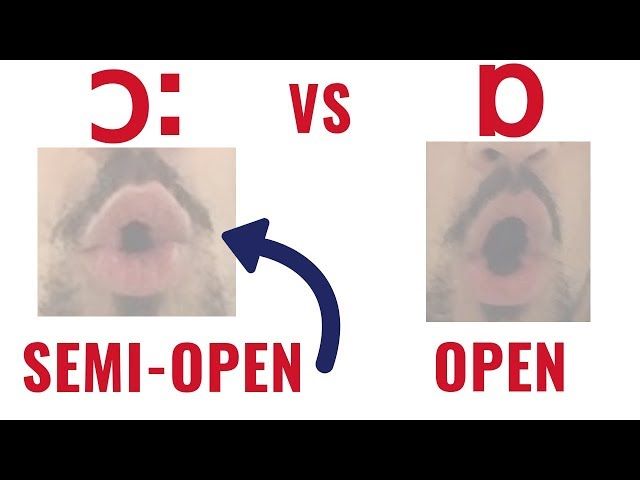 Examples
from /frɒm/ 
problem /ˈprɒbləm/ 
because /bɪkɒz/ 
restaurant /res.tər.ɒnt/
what /wɒt/ 
watch /wɒtʃ/
on /ɒn/ 
Octopus /ɒktəpəs/
Ostrich /ɒstrɪtʃ/ 
Obvious /ɒbvi.əs/
Obviate /ɒbvieɪt/
Occupy /ɒkjəpaɪ/
Object /ɒbdʒɪkt/
Obligation /ɒblɪɡeɪʃən/
Examples
Cord /kɔːd/
Nought /nɔːt/
 dawn /dɔːn/
Shorn /ʃɔːn/
Sort /sɔːt/
Bought /bɔːt/
Chalk /tʃɔːk/
Roar /rɔː/
Saw /sɔː/
door /dɔː/
sure /ʆɔː/
war /wɔː/
Floor /flɔː/
Four /fɔː/
Raw /rɔː/
Awsome /ɔːsəm/
Order /ɔːdə/
Organize /ɔːɡənaɪz/
Orphan /ɔːfən/
Awkward /ɔːkwəd/
Also /ɔːlsəʊ/
Although /ɔːlðəʊ/
All /ɔːl/
Already /ɔːlredi/
Examples
- Neil Armstrong